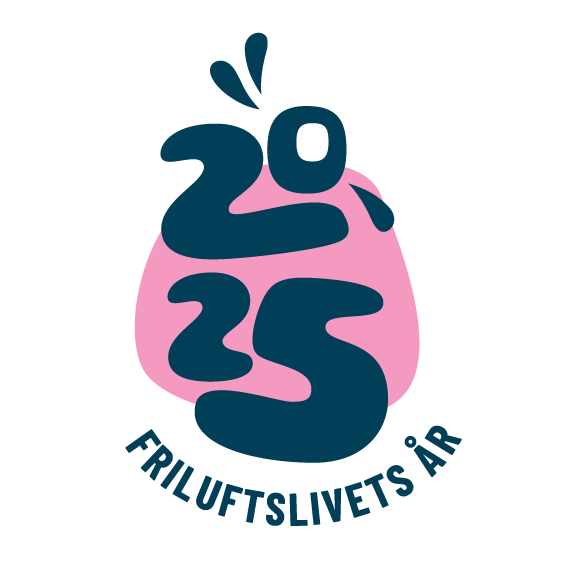 Klart du kan bli med på 
Buldresprell

Buldresprell er en lavterskel aktivitet for deg som har lyst til å prøve klatring på lave steiner og være ute. Det er fokus på å ha det gøy! Og alle kan bli med!

Arrangementet er gratis og åpent for alle, også det med ulike funksjonsvariasjon. 

Det bli klatring på lave steiner, grilling/bål og leker!

Oppmøte:
Tidspunkt: XXX 
Sted: XXX, Lenke til kart!

Ta med:
Niste, drikke, sitteunderlag. Kle deg etter været. 

Ta kontakt med xxxx på tlf xxx om du har spørsmål
Arrangør: XXX klatreklubb